The Malicious Use of Artificial Intelligence
Shahar Avin
Centre for the Study of Existential Risk
sa478@cam.ac.uk
Risk Quadrants
Background
Background: capabilities
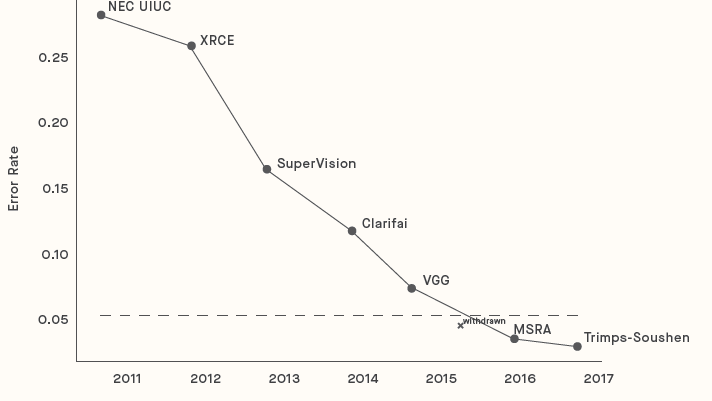 Background: capabilities
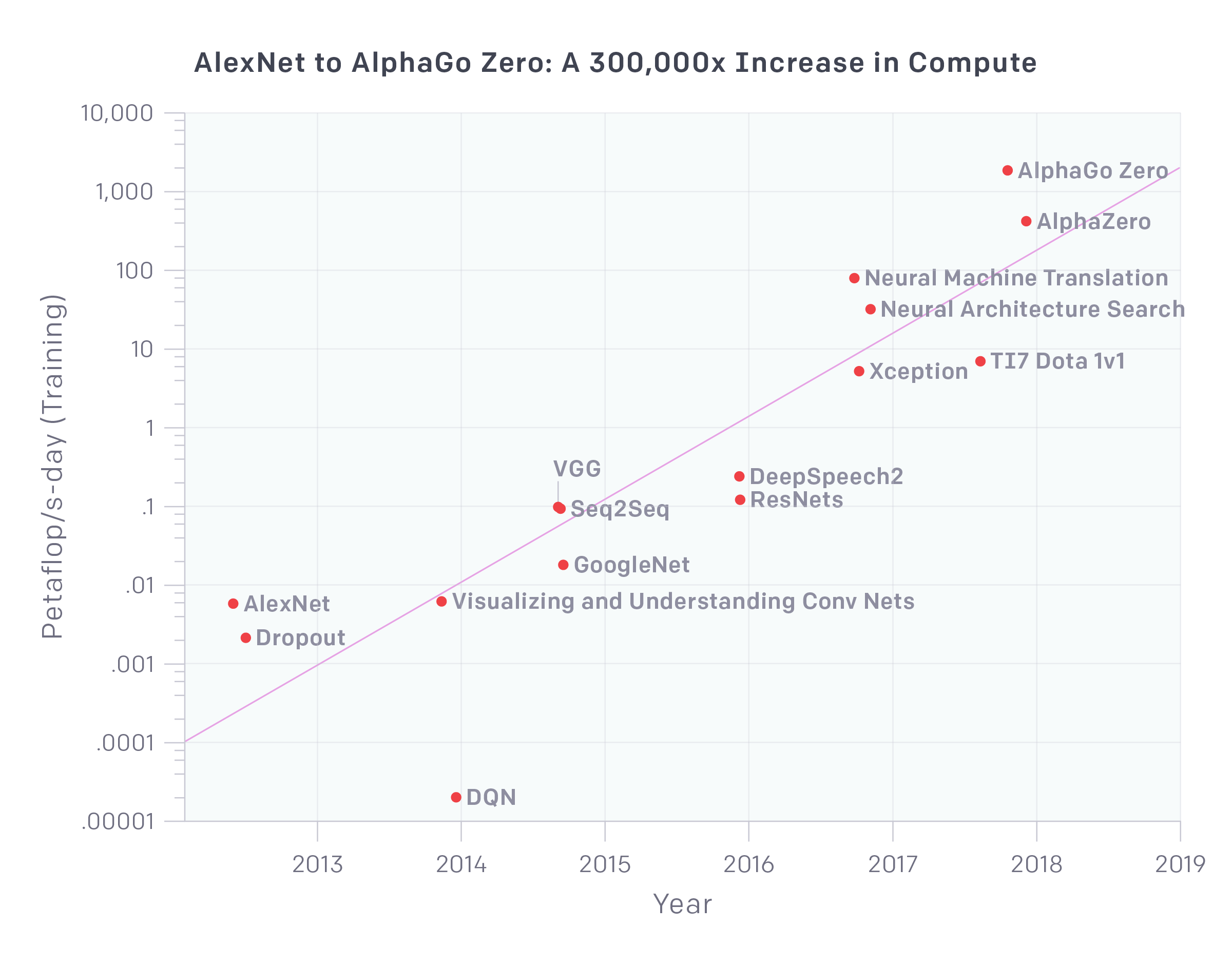 https://blog.openai.com/ai-and-compute/
Background: capabilities
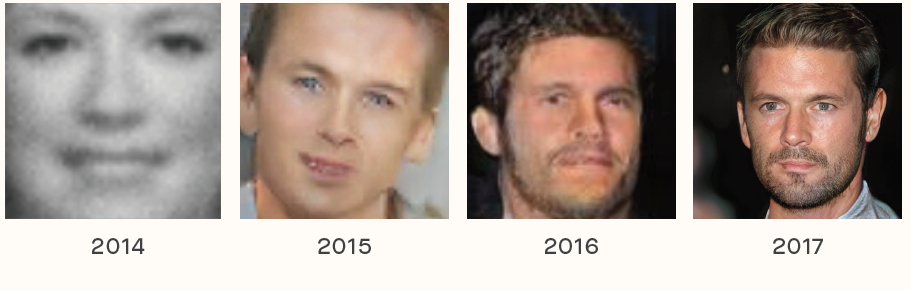 Background: capabilities
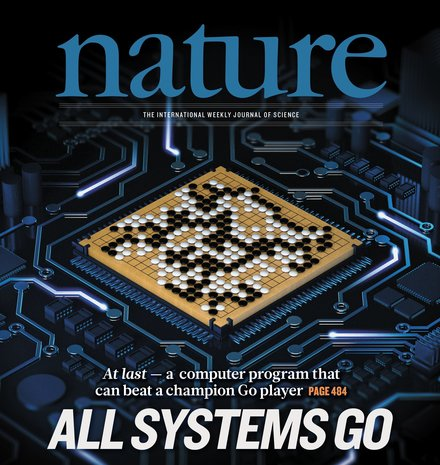 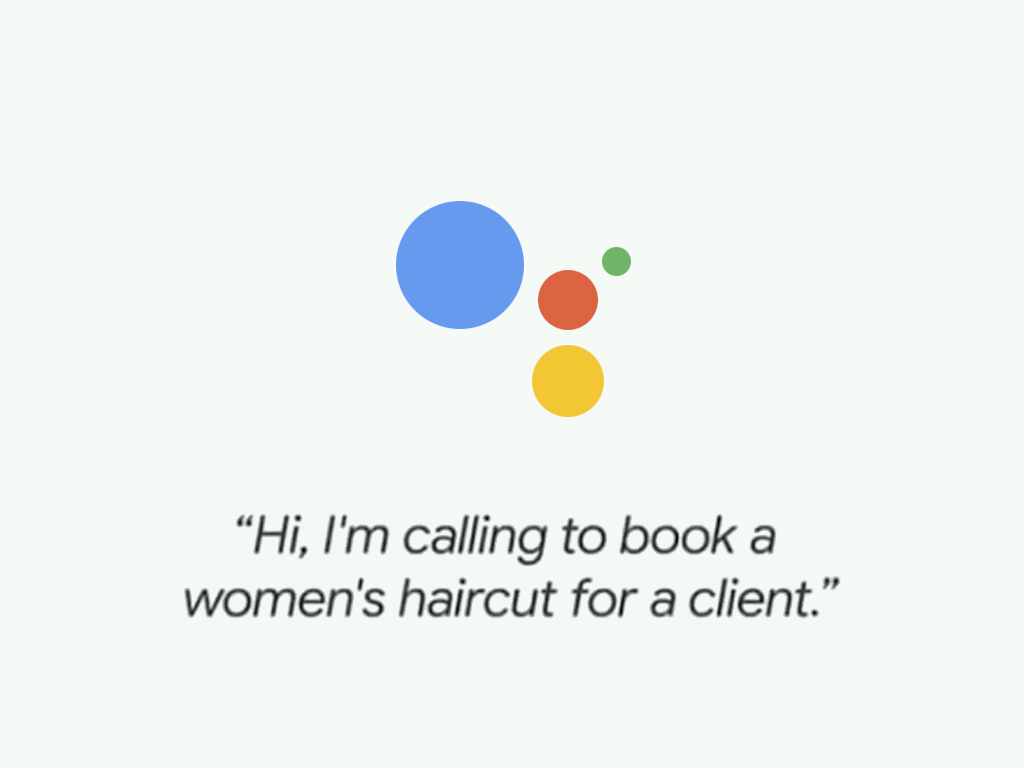 Background: access
arXiv
GitHub
TensorFlow
Coursera / YouTube
Cloud GPUs / Cloud TPUs
Background: vulnerabilities
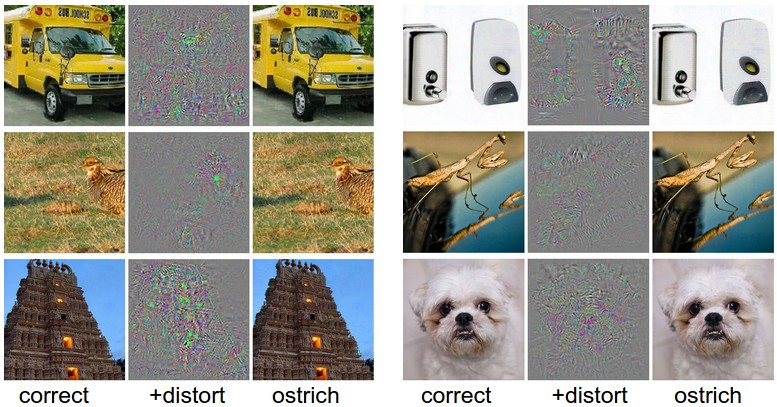 http://karpathy.github.io/2015/03/30/breaking-convnets/
Common Threat Factors
Common threat factors
Expand existing threats
Scale
Skill transfer
Diffusion
Common threat factors
Introduce novel threats
Super-human performance
Speed
Attacks on AI systems
Common threat factors
Alter character of threats
Distance and difficulty of attribution
Customization
Security Domains
Security Domains
Digital Security
Against humans: automated spear phishing
Against systems: automated vulnerability discovery
Against AI systems: adversarial examples, data poisoning
Security Domains
Physical Security
Using AI: repurposed drones, robots
Against AI: adversarial examples
Security Domains
Political Security
By governments: profiling, surveillance
Against polities: manipulation, fake content
Recommendations
Recommendations
Policymakers should collaborate closely with technical researchers to investigate, prevent, and mitigate potential malicious uses of AI.
Recommendations
Researchers and engineers in artificial intelligence should take the dual-use nature of their work seriously, allowing misuse-related considerations to influence research priorities and norms, and proactively reaching out to relevant actors when harmful applications are foreseeable.
Recommendations
Best practices should be identified in research areas with more mature methods for addressing dual-use concerns, such as computer security, and imported where applicable to the case of AI.
Recommendations
Actively seek to expand the range of stakeholders and domain experts involved in discussions of these challenges.
Priority Research Areas
Priority research areas
Learning from and with the Cybersecurity Community
Red teaming
Formal verification
Responsible disclosure of AI vulnerabilities
Forecasting security relevant capabilities
Security tools
Secure hardware
Priority research areas
Exploring Different Openness Models 
Pre-publication risk assessment in areas of special concern
Central access licensing model
Sharing regimes that favor safety
Dual-use norms
Priority research areas
Promoting a Culture of Responsibility 
Education
Ethical statements and standards
Whistleblowing measures
Nuanced narratives
Priority research areas
Developing Technological and Policy Solutions Education
Privacy protection
Coordinated use of AI for public-good security
Monitoring of AI-relevant resources
Explore legislative and regulatory responses
Since the report…
Since the report (random roundup)
Global media coverage
Featured in House of Lords report
Cambridge Analytica story, Facebook congress testimony
ACM call for impact assessment in peer review process
DARPA project on deep fakes
Project MAVEN discontinuation and Google’s AI principles
DeepPhish
Questions?
Shahar Avin
sa478@cam.ac.uk